National Compensation Survey (NCS) and the Occupational Requirements Survey (ORS)
A quick summary for the
Workforce Information Advisory Council
June 22, 2017
The National Compensation Survey
A voluntary, national survey of business and government
Professional field economists 
Wages and benefits
Full and part time, union and nonunion, time and incentive
Jobs classified by knowledge, controls, complexity, contacts, and physical environment 
Estimates provided by occupation, industry, and more
2
NCS Outputs
The Employment Cost Index measures the change in the cost of wages and benefits     www.bls.gov/news.release/pdf/eci.pdf
The Employer Costs for Employee Compensation measures the level of wage and benefit costs www.bls.gov/news.release/pdf/ecec.pdf
The Employee Benefits Survey measures the coverage and provisions of employee benefit plans wdf/ebs2.pdf
www.bls.gov/ebs/
3
Modeled Wage Estimates
New Bureau output
Based on OES wage data and NCS characteristics data (levels, FT/PT status, union/nonunion, time/incentive)
Most recent publication: May 26, 2017
Future enhancements:
 Standard errors in 2018
 Improved dissemination tool in 2019
More info: https://www.bls.gov/mwe
IARP Conference New Orleans 10/24/2015
4
The SSA-BLS Partnership
SSA needs information on job requirements 
BLS can supply information on job requirements
BLS is highly respected
BLS is impartial and unbiased
NCS uses a representative sample
NCS has a professional collection staff
NCS has relevant experience
5
The Occupational Requirements Survey
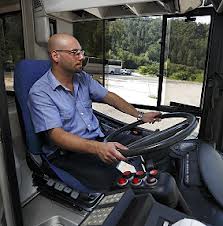 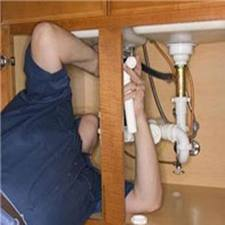 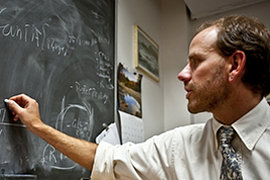 The Occupational Requirements Survey (ORS) – will provide occupational-related data including:
Physical Demands
Cognitive Demands
Environmental Conditions
Vocational Preparation
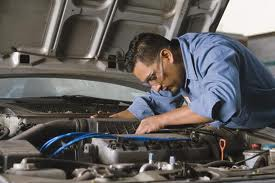 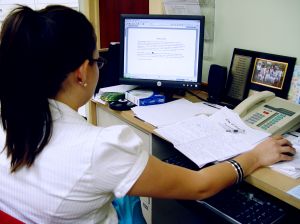 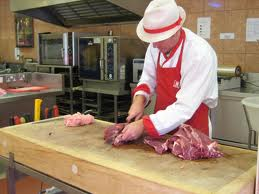 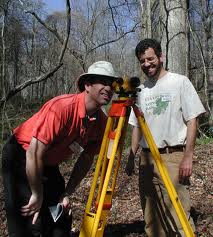 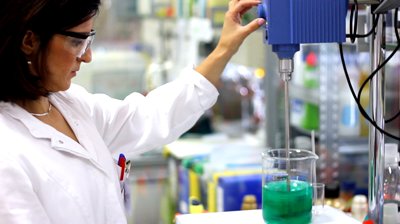 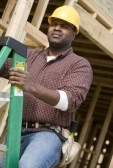 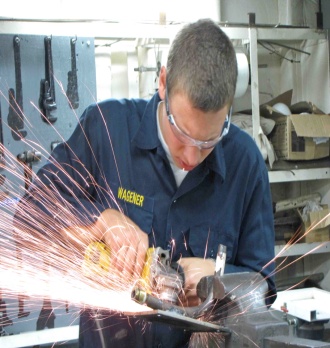 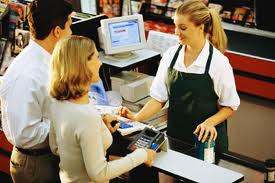 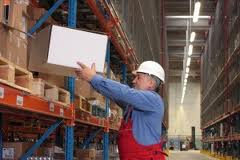 6
ORS
First production release: December 2016
Three year wave
ORS data to be used in SSA disability determinations in 2019
Many other ORS data users
7
Hilery SimpsonAssistant Commissioner(202) 691-5184Simpson.Hilery@bls.govQuestions about the NCS and ORS estimates?(202) 691-6199www.bls.gov/ncs www.bls.gov/ors